175ت
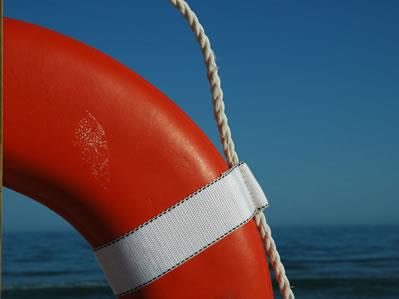 الخلاص في              العهد القديم
د. ريك جريفيث • مؤسسة الدراسات الاهوتية الأردنية • BibleStudyDownloads.org
الإيمان + الأعمال
الإيمان وحده
الإيمان + الأعمال
الأعمال
الإيمان + الأعمال
الإيمان وحده
الإيمان وحده
الإيمان
121 أ
أي هذه الإجابات هي الأكثر دقَّة؟
الخلاص بواسطة...
العهد القديم
العهد الجديد
ما المقاطع الكتابية التي تدعم إجابتك؟
أنظر م ع ق 119ج
[Speaker Notes: هل غيَّر الله وسيلة الخلاص عند الانتقال من العهد القديم إلى العهد الجديد؟
نحن لا نتحدَّث هنا حول ما إذا كان ينبغي للناس أن يفعلوا أعمالاً صالحةً أم لا، فنحن جميعًا نتَّفق على ذلك. ولكنَّ السؤال هو: هل الأعمال ضروريَّةٌ للخلاص؟
يجيب بولس عن هذا السؤال في رومية الأصحاح 4 بمثال إبراهيم الذي خَلُص بالإيمان وحده– راجِعْ تكوين 15: 6.

Did God change the means of salvation from the OT to the NT?
We are NOT talking about whether people should do good works—we all agree on that. But are works needed for salvation?
Paul answers this question in Romans 4 with the example of Abraham who was saved by faith alone—see Gen 15:6.
________
Common-195
BE-03-Lev-27
OB-37-Sacrifices-72_eng_ob_1667_v5—slide 17
OB-39-Salvation-2
OS-03-Leviticus-13
OP-03-Lev-27
OP-Lev_6v24-7v10 Why All That Blood Sin & Guilt Offerings-49_eng_op_v4.0—slide 34
OS-04-Num-27
NP-Acts_15v1-35_Dont_Be_Law_Abiding_(Rick_Griffith)-61_eng_pr_v4—slide 5
NS-05-Acts15-16-slide 26
NS-Rom3-4-slide 77
NS-09-Galatians-48
NS-20-James-30
NS-23-1Jn-58
SA-03-Biblical Terms-6
SA-15-Inheritance-26]
الخلاص في كل العصور:
مركزية الصليب
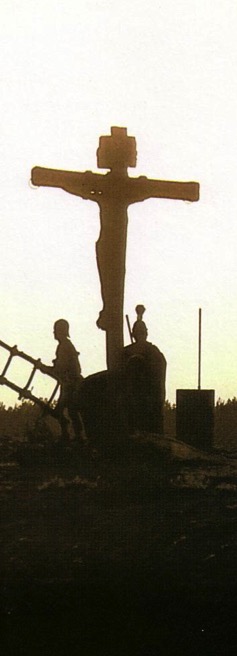 ق. م
التطلع
إلى
صليب المسيح
ب. م
الإلتفات
إلى
صليب المسيح
[Speaker Notes: It helped me see the centrality of the cross—how people before Jesus believed by looking toward the cross while those of us after Jesus look back at the cross. In other words… 
The grounds of salvation has always been the death of Christ—for believers before and after the cross.
____________________
Common English-78
BE-03-Leviticus-73
OB-37-Sacrifices-19
OB-38-Salvation-4
OS-03-Leviticus-73
NS-09-Galatians-16, 50
NS-20-James-32
SA-03-Biblical Terminology-10
SA-15-Inheritance-26]
الخلاص والتقديس
121أ
دور الإنسان
استجابة       الله
حياة       الإيمان
الشركة   المستردة
الإيمان بالله كحمل الفصح المذبوح
رحلة            كنعان
الذبائح(الخطية، الإثم)
الخروج
ع ق
الرمز
|
المرموز إليه
الرمز
|
المرموز إليه
الرمز
|
المرموز إليه
الرمز
|
المرموز إليه
الإيمان بالمسيح كحمل الله
(1 كو 5: 7)
الخلاص (1 كو 10: 1-4)
النمو(1 كو 10: 5)
الإعتراف(1 يو 1: 9)
ع ج
التقديس المقامي
التقديس التدريجي
[Speaker Notes: The OT plan of salvation is mirrored in the NT—both by simple faith in the Lamb pictured in the Passover.
Exodus from Egypt is a type of the believer who leaves his slavery to sin—all believers in the Lamb are saved, including all Israelites who left Egypt as they demonstrated that faith by putting the blood on the doorposts of their homes (=positional sanctification).
But both OT and NT believers must live a life of faith in God, pictured in Israel’s journey to Canaan and mirrored in the Christian’s growth or progressive sanctification.
Finally, as OT believers confessed their ongoing sins in the sin and guilt sacrifices (for restoring fellowship with God—NOT for salvation!), so NT believers confess sins even after they are saved to restore their fellowship (NOT relationship!) with God.
_________
Common English-78
OB-37-Sacrifices-19
OS-00-Book Overviews-73
OS-03-Leviticus-70
OS-04-Numbers-13, 207
NS-09-Galatians-49
NS-20-James-31
SA-03-Biblical Terms-7
SA-15-Inheritance-26]
لماذا فرض الله القرابينلضعف إسرائيل وخطاياها؟
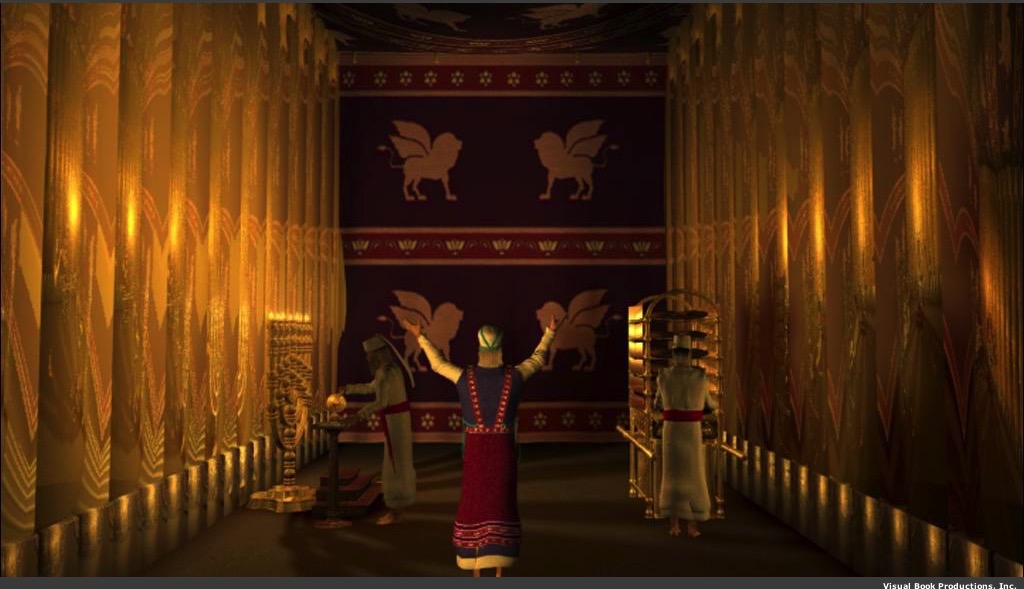 غفر الله للإسرائيليينعن طريق دم الذبائح(لا 4: 1- 5: 13؛ 6: 24- 30).
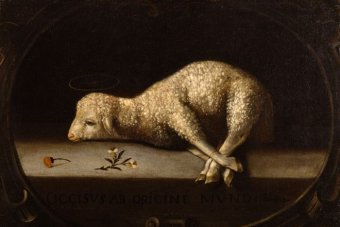 [Speaker Notes: استعاد اليهود شركتهم مع الرب من خلال ذبائح الإثم والخطية.]
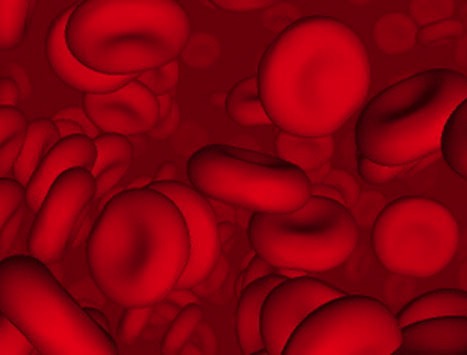 لماذاأسس اللهنظام الذبائح؟
هل الدم في الحقيقة
يغفر الخطية؟
هل خلصت الذبائح الدموية الإسرائيليينالذين هم تحت الشريعة؟
الدم
الذبائح تغفر الخطية
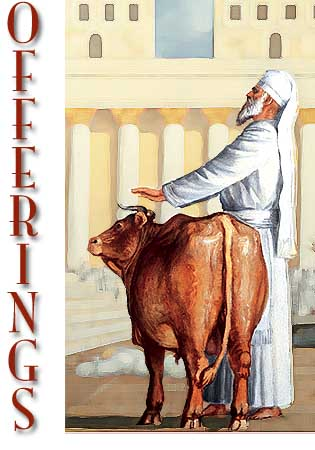 ا
ل
ا
ق
د
م
ا
ت
من خلال هذه العملية
يطهر الكاهن الناس
ويصلح علاقتهم مع الرب
وسيُغفر لهم"(4: 20؛ قارن 4: 26، 31، 35).
غفران الخطيَّة في العهد القديم
121ب
القناة (الماسورة) = العلاقة مع الله
(لا تتغيَّر أبدًا)
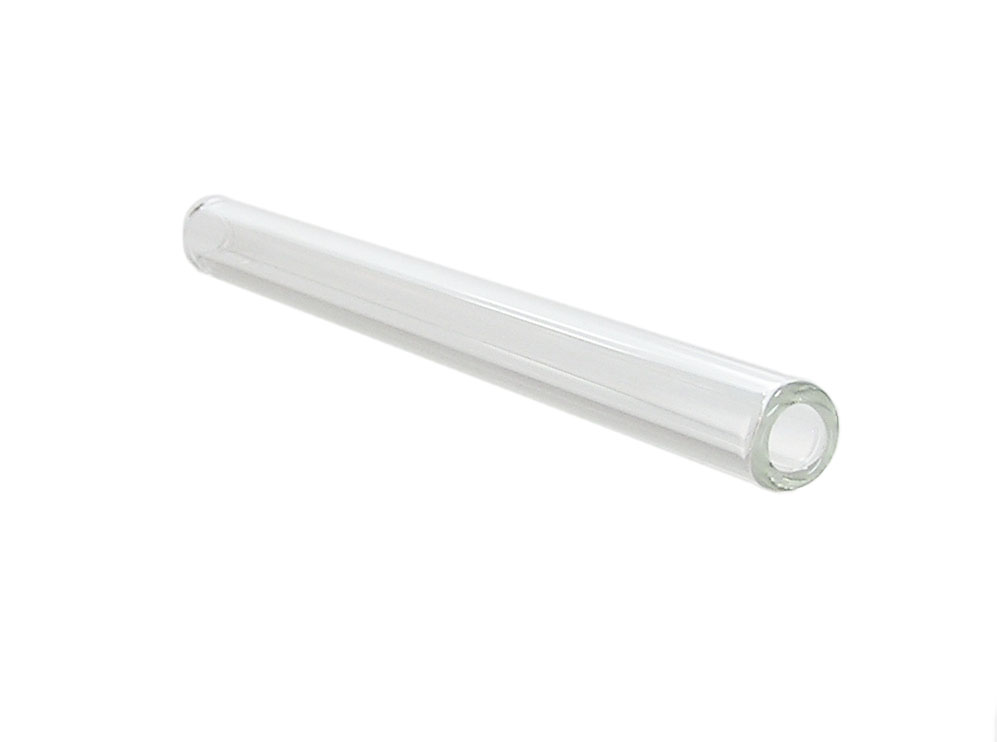 الخطيَّة
الإنسداد = الشركة مع الله
(تعوقها الخطيَّة)
الذبائح = الإعتراف بالخطيَّة
 (تُغفَر الخطيَّة فيُفتَح المجال لاستعادة الشركة، ولكن لم يكنْ هناك أيُّ خطرٍ لفقدان العلاقة)
[Speaker Notes: إنَّ علاقة شعب إسرائيل بالله يمكن مقارنتها بالقناة (الماسورة).
كان يحدث انسدادٌ أحيانًا في الماسورة- مِثْل الخطيَّة- وهذا أعاق شركتهم مع الله.
هل استمرَّتْ علاقة شعب إسرائيل بالله عندما أخطأوا؟ نعم! 
الخطيَّة لم تعوق علاقة شعب إسرائيل بالله، بل شركتهم معه.
لم تؤسِّسْ ذبائح العهد القديم علاقة الشعب بالله، لكنَّها كانت تقود إلى استعادة شركتهم مع الله.

Do we still have a relationship with God when we sin?  Yes!
Sin does not hinder our relationship with God but our fellowship with Him.
OT sacrifices did not establish a relationship with God but rather they restored their fellowship with God
________
Common-207
OS-03-Leviticus-14
OS-04-Num-29
OP-02-Lev-28
NS-23-1Jn-79
SA-03-Biblical Terms-9
SA-15-Inheritance-27]
غفران الخطية في العهد الجديد
121ب
قناة = العلاقة مع الله
 (لا تتغيّر أبدًا)
"إِنِ ٱعْتَرَفْنَا بِخَطَايَانَا
 فَهُوَ أَمِينٌ وَعَادِلٌ،
 حَتَّى يَغْفِرَ لَنَا
 خَطَايَانَا وَيُطَهِّرَنَا 
مِنْ كُلِّ إِثْمٍ."(1 يوحنا 1: 9)
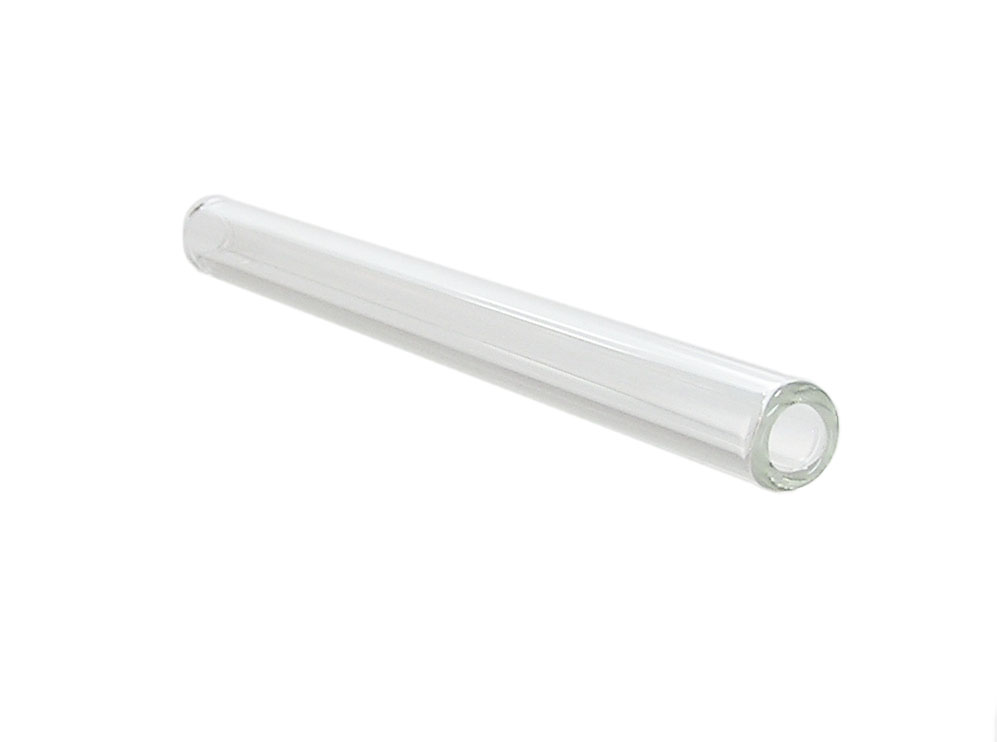 الخطيئة
عائق = الشركة مع الله
 (تعوقها الخطيئة)
فداء المسيح = الأساس هو الإعتراف
 بالخطية، (تغفر الخطية
 لاستعادة الشركة 
 ولكن العلاقة لم 
 تتعرض أبدًا للتهديد).
[Speaker Notes: هل ما يزال لنا علاقة مع الله عندما نخطيء؟ نعم! 
الخطية لا تعيق علاقتنا مع الله بل شركتنا معه.
لم تؤسس ذبائح العهد القديم علاقة مع الله بل بالحري استعادت الشركة مع الله.]
أزمنة العهد الجديد
(موت المسيح حتى اليوم)
أزمنة العهد القديم
(موسى حتى موت المسيح)
أساس الخلاص
تدبير الله الكريم لموت المسيح (إن الدم هو الذي يكفر عن النفس ( لا 17:11 ب)
تدبير الله الكريم لموت المسيح (لا غفران بدون سفك دم (عب 9: 22)
متطلبات الخلاص
الإيمان بالتدبير الذي أعلنه الله - كهدية     (مز 51: 16-17)
الإيمان بالتدبير الذي أعلنه الله - كهدية (غل 2: 16)
المحتوى النهائي للخلاص
موضوع الإيمان هو الله نفسه - حث الأنبياء على التوبة وليس الذبائح (إر 3:12)
موضوع الإيمان هو الله نفسه - أبطال الإيمان يُستشهدون بالحض على الإيمان بالله (عب 11)
كشف الإعلان المحدد   عن الخلاص
المحتوى التراكمي للإيمان له ذبائح ووعود: الحيوانات (تك 3:21) ، ذبيحة هابيل 
(تك 4: 4) و العهد الإبراهيمي (تك 15)
المحتوى الجديد للإيمان هو دم يسوع المسيح المسفوك (1 بط 1: 18-21) الذي يزيل الخطيئة (قارن. تضحيات العهد القديم كانت مجرد خطيئة مغطاة)
انطباع المؤمن عن الخلاص
أطِع القانون الأخلاقي وقدم الذبائح الحيوانية ، وأطيع الشريعة الموسوية (المدنية والجوانب الإحتفالية)
أطع القانون الأخلاقي  واحترم العشاء الرباني والمعمودية ، وما إلى ذلك من خلال تمكين الروح (رو 8: 9)
119ج
الخلاص في العهد القديم
لاوِيّين
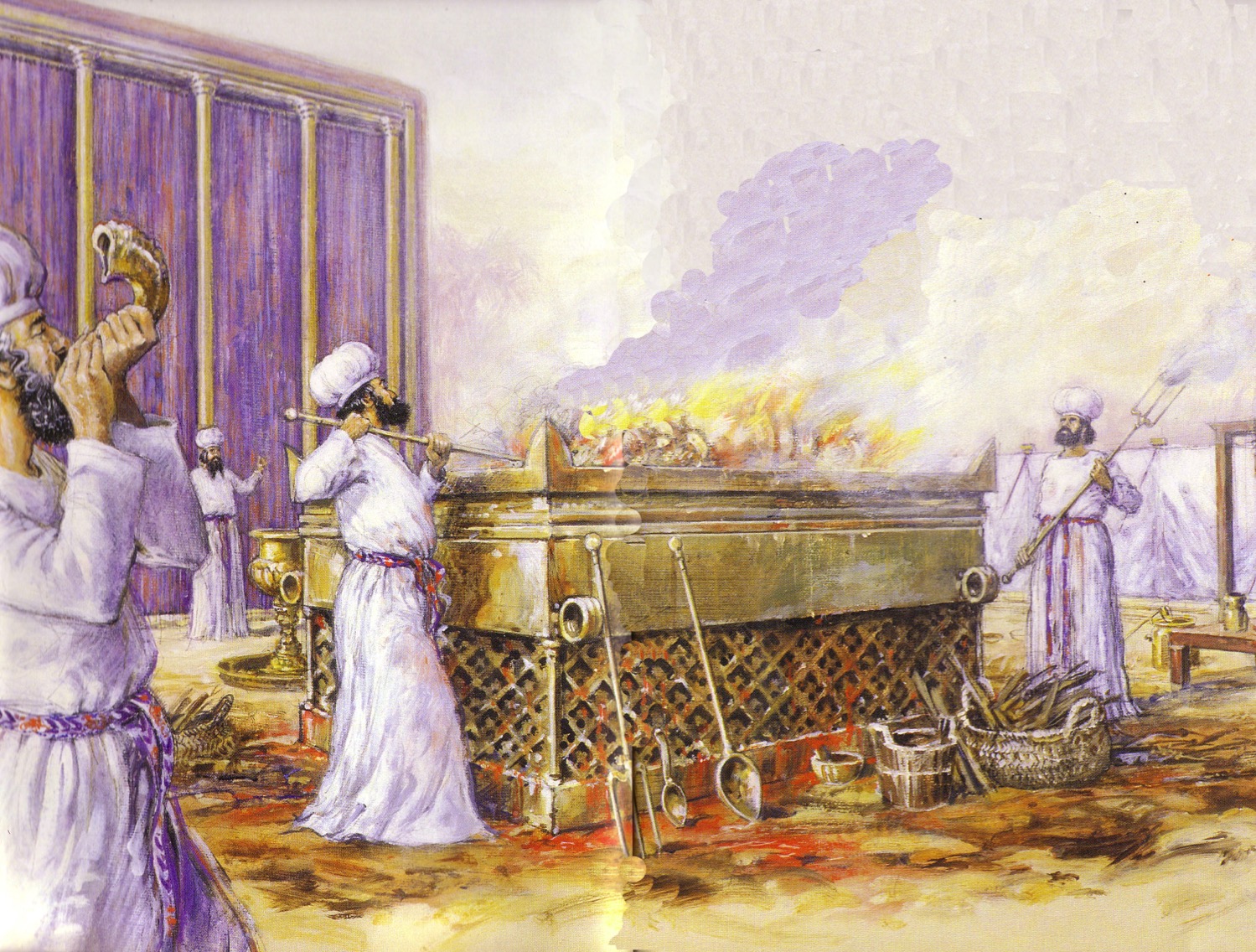 م ع ق 124
التقديس عن طريق الذبيحة والإنفصال
1-10الذبيحة
عبادة الله القدوس
11-27	 الإنفصال
السير مع الله القدوس
[Speaker Notes: Sacrifices did not save Israel but they did test the commitment of the people to sacrifice their wealth since animals cost money (Lev 1–10) while the rest of the book helped them with laws unique to the nation (Lev 11–27).
_________________
Common-205
OS-03-Leviticus-201
NS-09-Galatians-52
NS-20-James-37]
الملخص
175ث
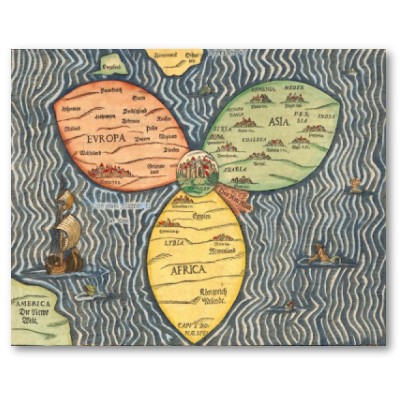 ماذا آمنت إسرائيل القديمة عن الخلاص؟
ماذا عن جيرانهم؟
بماذا يؤمن المسيحيون اليوم؟
الخلاص
175ج163أ
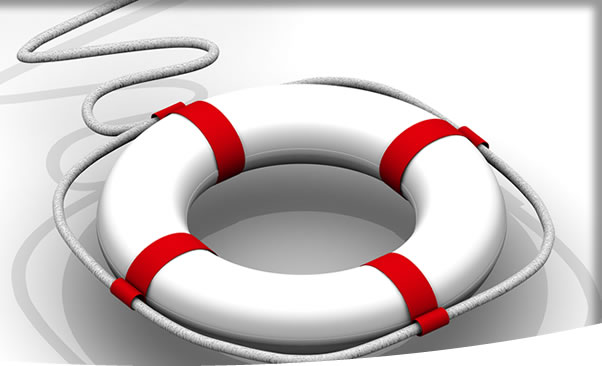 وجهة نظر إسرائيل
الله القدوس
الإنسان الخاطئ
الحاجة للكفارة
لاسترداد الشركة
لتجنب الغضب
وجهة النظر الوثنية
الله-مثل-الإنسان
الإنسان ليس خاطئاً
الحاجة لاسترضاء الله
للإزدهار
لتجنب الكارثة
وجهة نظر العهد القديم
ذبائح العهد القديم
وجهة نظر العهد الجديد
ذبيحة المسيح
إذاً ماذا تعتقد؟
175ج
أديان الشرق الأدنى القديمالسومريون، الآشوريون، البابليون، المصريون، الكنعانيون، الموآبيون
ماذا كان مفهوم الخلاص عند الأمم المحيطة بإسرائيل؟

ما هي وجهات نظرهم العالمية وكيف تم تشكيلها من خلال دياناتهم؟
وجهات نظرهم عن الحياة وما بعدها
أنواع الآلهة التي عبدوها
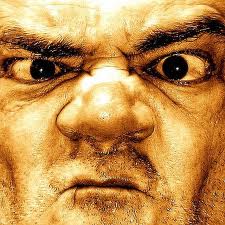 المصريون
175ح
وجهات النظر عن الحياة وما بعدها
يؤمنون بشكل ما من أشكال الحياة القادمة على أساس الأعمال.
يعتبر الموت ببساطة انقطاع مؤقت
يمكن تأكيد الحصول على الحياة الأبدية من خلال مخافة الآلهة والمحافظة على الشكل المادي وإعالة التماثيل وغيرها من المعدات الجنائزية.
إيمانهم عن الولادة الجديدة بعد الموت صار القوة المحركة خلف ممارساتهم الجنائزية
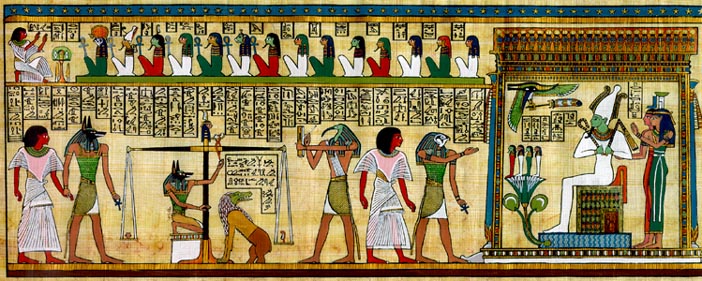 النظرة العالمية المصرية
175ح
وجهات نظر عن الحياة وما بعدها
يتكون كل إنسان من الجسد المادي، كا، با، وآخ
للتمتع بما بعد الحياة يجب الحفاظ على كل هذه العناصر وحمايتها من الدمار 
يجب أن يعيش المرء بحسب مآت، المفهوم المصري للعدل والبر
كانت مصر القديمة كلها مبنية على الدين لأن معتقداتهم كانت ذات أهمية حيوية بالنسبة لهم.
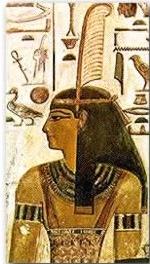 آلهة المصريين
175ح
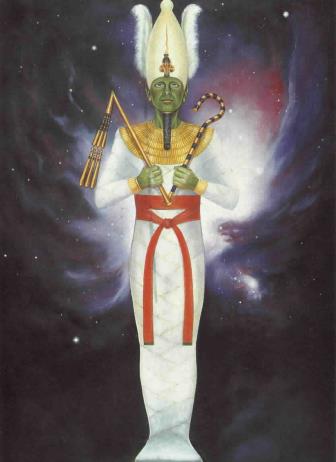 مثل السومريين، كان لديهم مجموعة كبيرة من الآلهة - حابي، رع، أوزوريس، سيث...

آمنوا أن أوزوريس يتسلط على العالم السفلي ويدين كل شخص هناك وفقًا لمآت.

كان على الإنسان أن يعكس التناغم الإلهي من خلال افتراض روح الهدوء، والسلوك العقلاني والتعاون، والإعتراف بالصفات الأبدية للوجود.
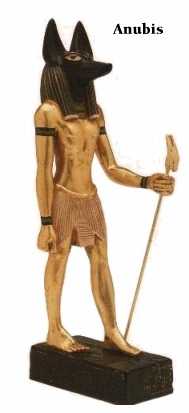 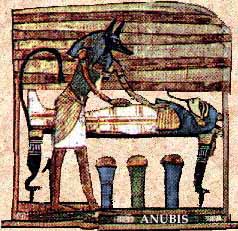 175خ
السومريون، الأشوريون، البابليون
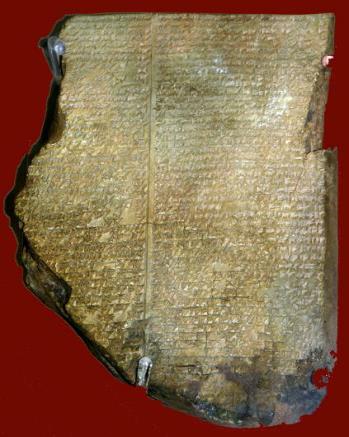 وجهات النظر عن الحياة وما بعدها

آمنوا بوجود أرض مقدسة أو فردوس يدعى دلمون               محفوظ للآلهة فقط

يعتقدون أنه لم يكن مقدراً للبشر التواجد هناك، بل سينتهي          بهم الأمر في العالم السفلي بعد الموت

ألقوا اللوم في وجود الشر على القوى الشيطانية والقوى التي تتلاعب بالبشر كبيادق على رقعة الشطرنج بحيث يكون الإنسان ضحية.
175خ
السومريون، الأشوريون، البابليون
الآلهة التي عبدوها:

الآلهة الرئيسية ضمن الآلهة: آن، وإنليل، وإنانا، وإنكي، ونانا، وأوتو.

سفاح القربى، القتل، الكسل، التلاعب

خلق الآلهة البشر ليكونوا عبيداً لهم
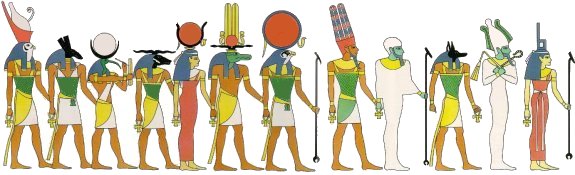 الكنعانيون
175خ
الآلهة التي عبدوها
آلهة الآلهة – إيل، هدد (بعل)، داجان، عشتاروث (عشتار)، أنات ...

وجهات النظر عن الحياة وما بعدها
كان الكنعانيون متعددي الآلهة في ممارساتهم التعبدية – دورة بعل

كانت ممارساتهم الدينية مرتكزة أكثر على هنا والآن بدلاً مما هو بعد الحياة
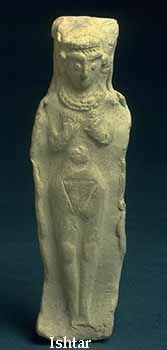 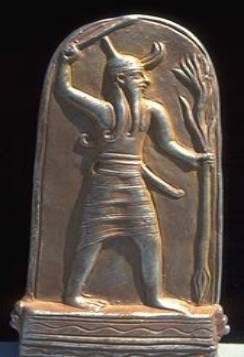 175د
المؤابيون
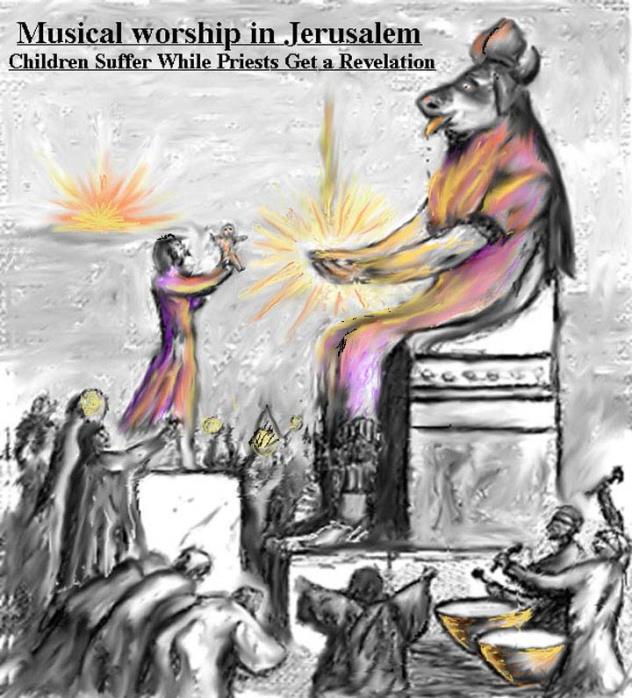 كان كموش هو أكثر الآلهة المؤابية سيطرة

التضحية بالأطفال والبشر لإظهار الولاء لكموش (حتى ابن الملك ربما تم التضحية به لكموش)

ليس هناك ما يشير إلى امتلاك المؤابيين فهماً عن الخلاص
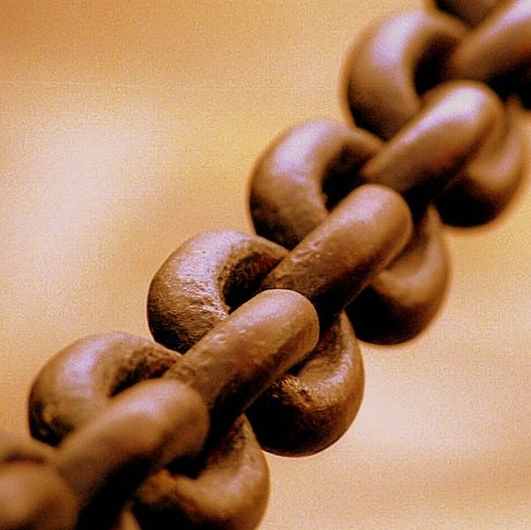 175د
مفهوم إسرائيل الفريد  عن الخلاص
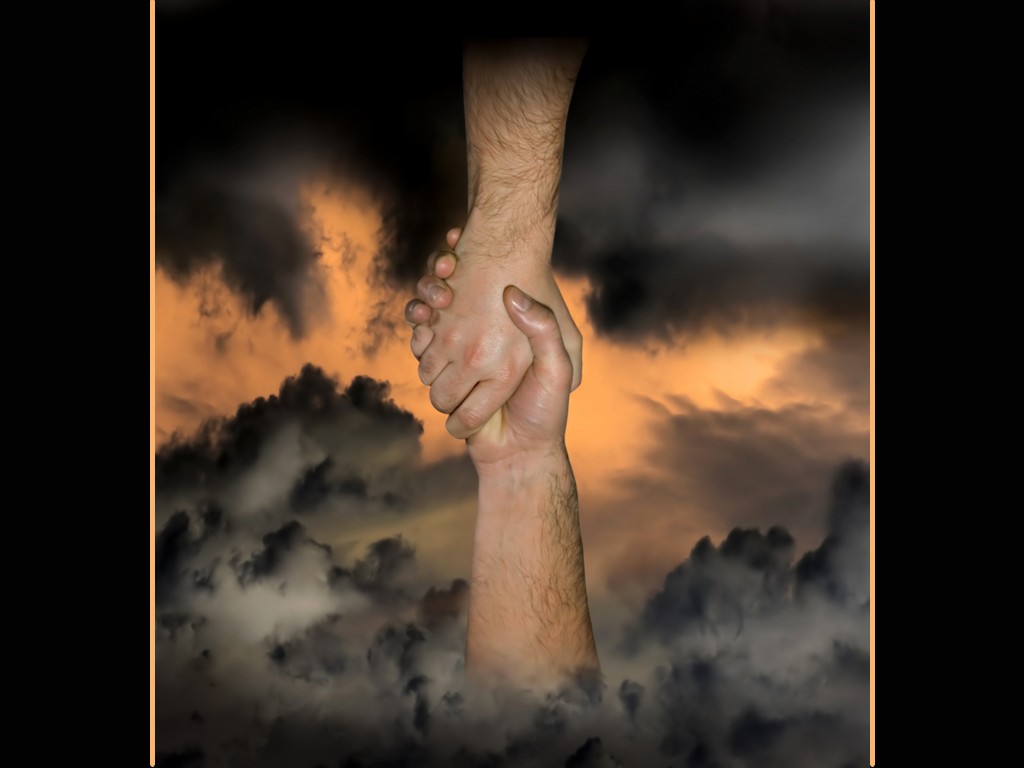 175 د-ذ
مفهوم إسرائيل عن الخلاص
قداسة الله
ثمن الخطية
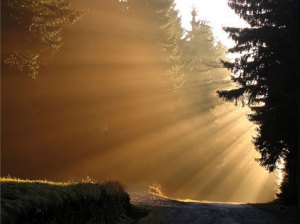 175د
قداسة الله
يرتكز البحث عن الخلاص إلى إدراك الحاجة للخلاص
يأتي إدراك تلك الحاجة من التبكيت على الخطية
يمكن أن يكون هناك تبكيت على الخطية إن كان هناك معيار للقداسة يتم البدء به
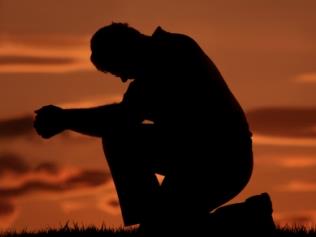 175د
قداسة الله
السبب الأساسي لمفهوم إسرائيل الفريد عن الخلاص كان لأن الله أعلن نفسه لإسرائيل بأنه قدوس
لأنه قال كونوا قديسين لأن الرب إلهكم قدوس (لا 19: 2)
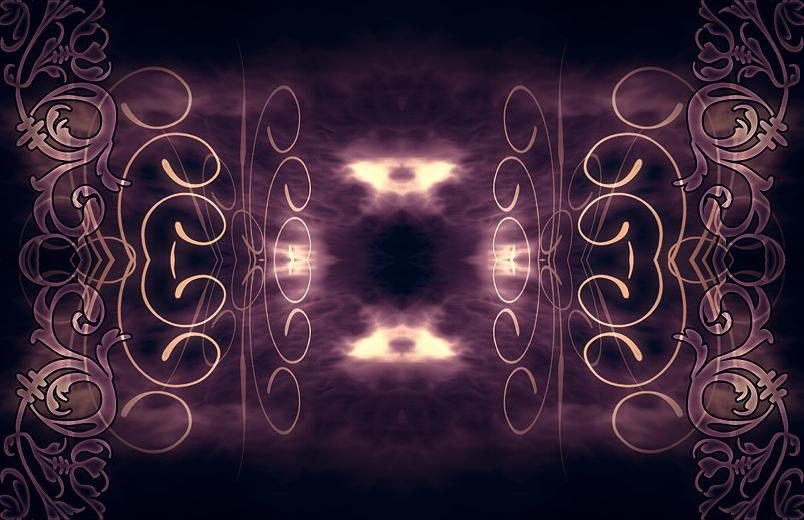 175د
آلهة الثقافات الوثنية
لم يقم أي من آلهة الشعوب الوثنية بإعلان نفسه بأنه قدوس بالطريقة الذي قام إله إسرائيل بذلك
في الحقيقة كانت آلهة الشعوب الوثنية نفسها غير أخلاقية
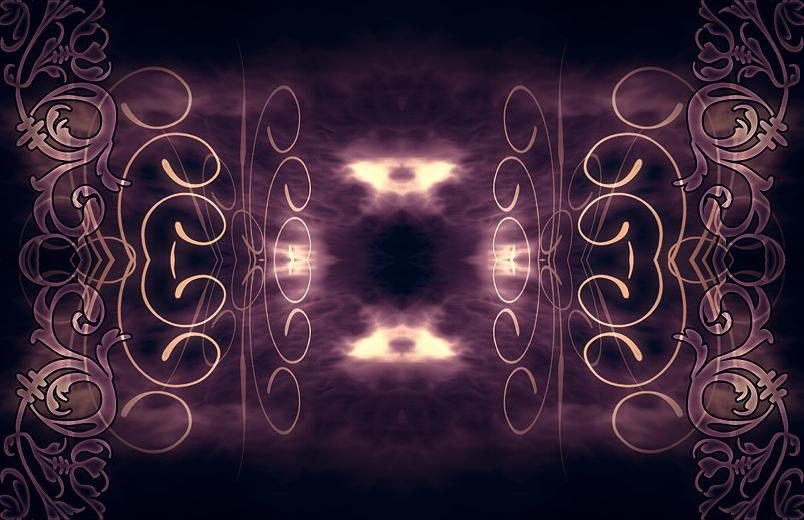 175د
آلهة الثقافات الوثنية
بدون البدء بمعيار للقداسة لا يكون هناك تبكيت حقيقي على الخطية ضمن الثقافات الوثنية
لهذا لم يكن هناك بحث جاد عن الخلاص
ثمن الخطية
175ذ
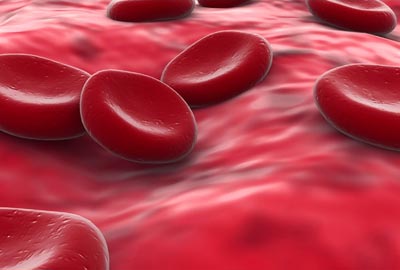 أعطى الله لإسرائيل نظام الذبائح ليساعدهم على فهم أن ثمن الخطية كبير
تستلزم الخطية كفارة وإعطاء الحياة مقابل الحياة للتكفير عن الخطية
لأن نفس الجسد هي في الدم فأنا أعطيتكم إياه على المذبح للتكفير عن نفوسكم لأن الدم يكفر عن النفس (لا 17: 11)
ثمن الخطية
175ذ
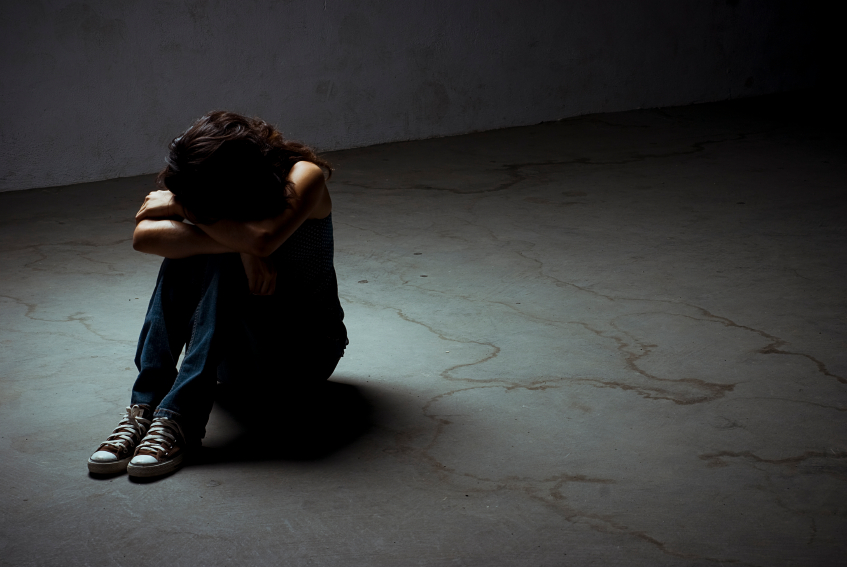 في العهد القديم كانت حياة الحيوانات تستخدم كذبيحة عن الخطية
لكن هذا كان حلاً مؤقتاً حتى يأتي المسيح نفسه ويصير الذبيحة النهائية والكاملة للخطية
بالنظر إلى قداسة الله فقد فهم إسرائيل بوضوح أن ثمن الخطية كان كبيراً وذهبوا إلى الله بهدف الخلاص من الخطية
الخطية في الثقافات الوثنية
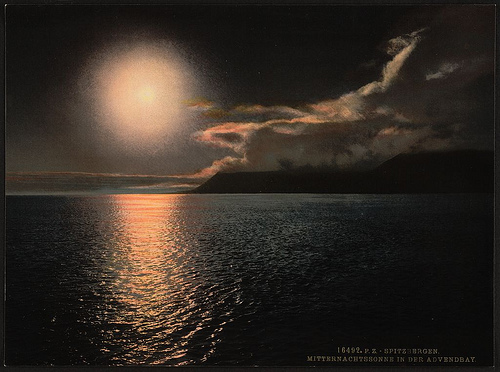 175ذ
لم تشعر الثقافات الوثنية بحجم أعمالهم الشريرة بقدر إسرائيل لأنه لم يكن هناك من يبكتهم على الخطية
بما أنه لا يوجد تبكيت فليس هناك بحث عن الخلاص من خطاياهم
الثقافات الوثنية وآلهتها
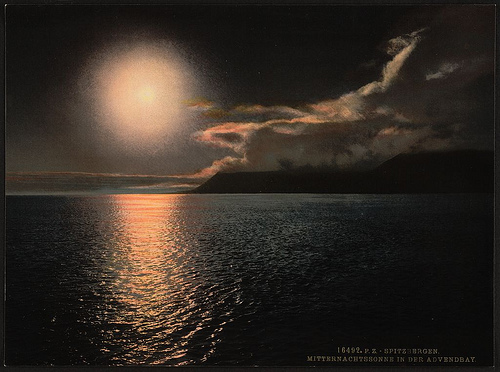 175ذ
كان اهتمام الثقافات الوثنية الأساسية منصباً على النجاح والقوة
لاحظ كيف كانت آلهتهم آلهة القوة:
كموش – إله الحرب، المؤابيون
داجون – إله الحبوب، الفلسطيين
إنليل – إله العواصف، سكان ما بين النهرين
الثقافات الوثنية وآلهتها
175ذ
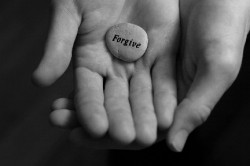 كانوا يطلبون من آلهتهم أن تنال استحسانهم أو استرضائهم عند غضبهم، فتمنَّ عليهم بالنجاح في الحرب والزراعة والثروة.
البحث عن الخلاص كما فهمه اليهود كان يدعو للأسف إن لم يكن غائباً تماماً.
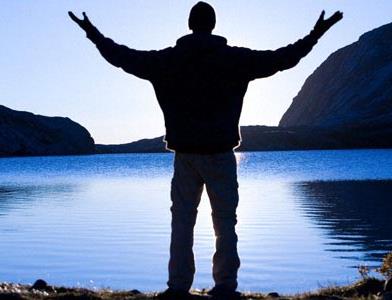 175ذ
الخلاص في                 العهد القديم
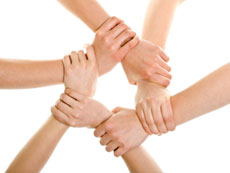 175ذ
اجتماعي – فردي - يهوه
يقترح المفهوم خلاصاً اجتماعياً أكثر منه فردياً

تم إقامة أفراد لخير المجتمع
(نوح، إبراهيم، يوسف في مصر، موسى، القضاة وأيضاً أستير)

على الرغم من الأهمية المرتبطة بهؤلاء الوكلاء البشريين، فإن الخلاص مرتبط في النهاية بالله
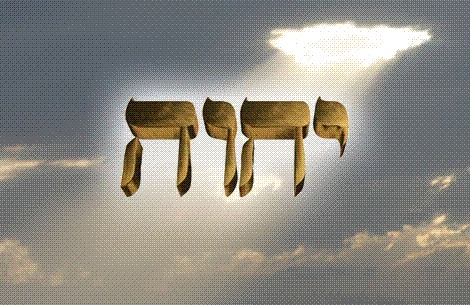 175ر
الله
إعلان الله عن نفسه
الله هو خالق الكون (تك 1: 1، 2: 1)
الله هو الإله الوحيد (تث 6: 4، خر 15: 11)
الله هو القدير (خر 14: 13)
الله قدوس (لا 11: 44)
الله محبة (تث 33: 3)
الله أبدي (خر 3: 14)
الله وحده يخلص (أش 43: 14)
175ر
الجنس البشري
مخلوقين من الله على صورته (تك 1: 27)
الإنسان فريد بين كل المخلوقات (تك 2: 7)
الإنسان خُلِق ليتسلط على كل الكائنات الحية (تك 1: 28)
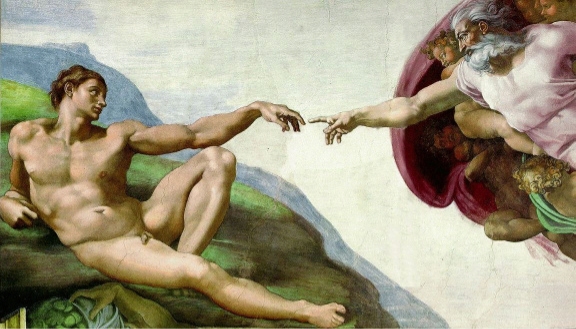 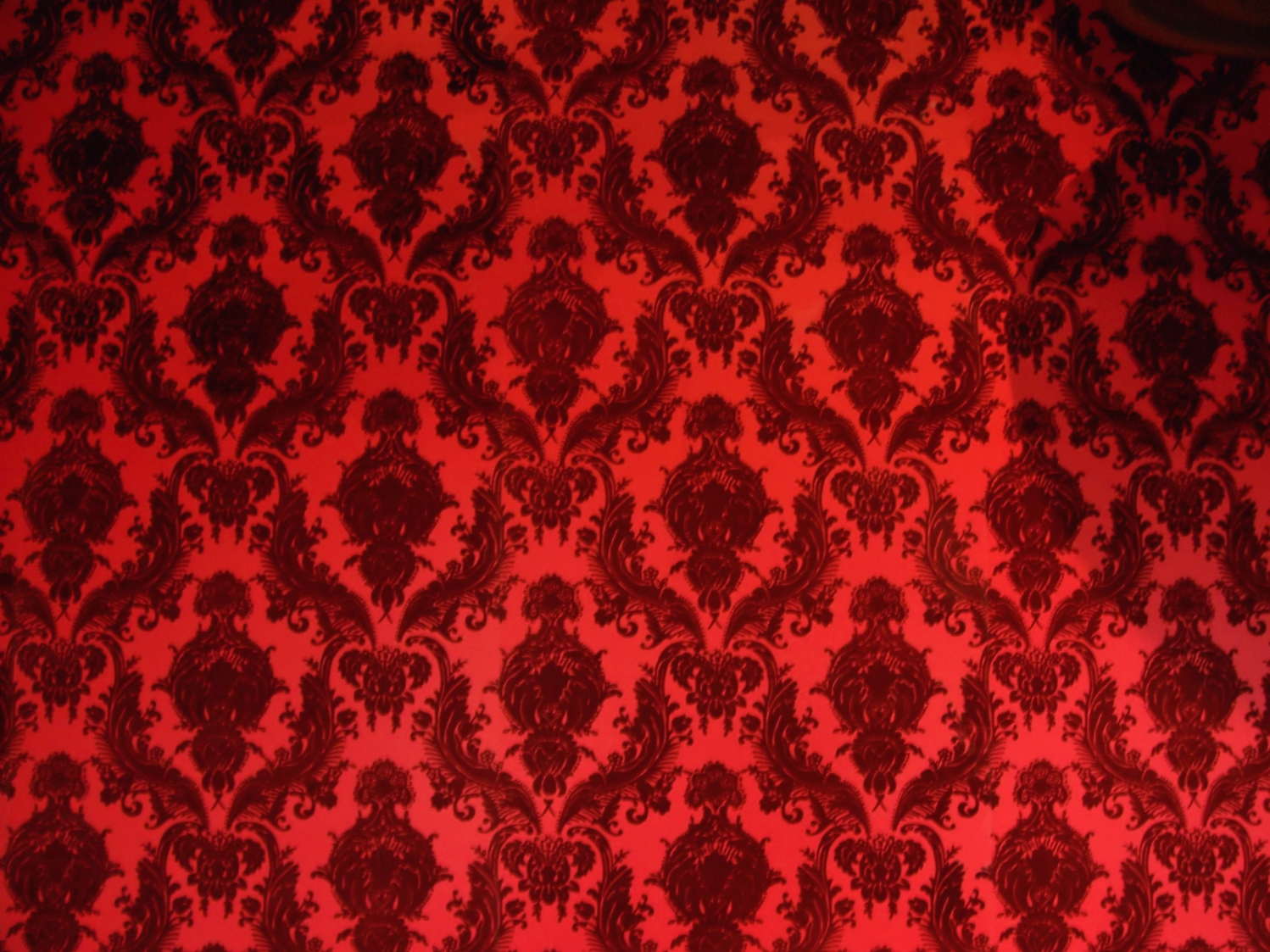 175ر
سقوط الإنسان وانتشار الخطية
الخطية هي التصرف باستقلالية عن مشورة الله (تك 3)
الخطية هي الشكوك في منح الثقة لشخصية الله (تك 3: 4-5) 
انتشار الخطية:
قاين وهابيل (تك 4: 1-6)
جيل الطوفان (تك 6: 5 – 9: 28)
برج بابل (تك 11: 1-9)
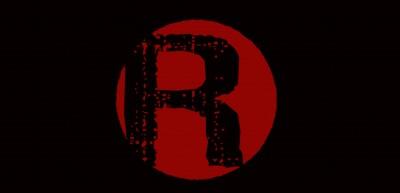 175ر
خطة الله للفداء
الله الباحث (تك 3: 9)
وعد الله (تك 3: 15)
عناية الله (تك 3: 21)
الفداء
175س
خطة الله المعلنة تدريجياً
الخليقة 
 الخطية 
الوعد 
العهد 
الناموس 
خيمة الإجتماع
175س
خطة الله المعلنة تدريجياً
بناء الهيكل
دمار الهيكل

السبي 
الفداء

الإستعداد
لمجيء المسيا
الذبائح؟
175س
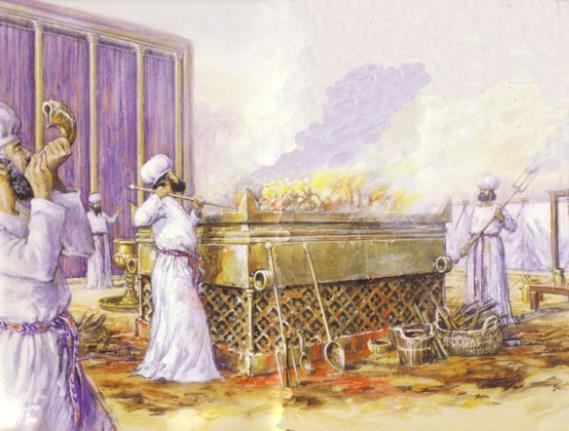 في العهد القديم تم تقديم الذبائح:
بالإيمان بالله الذي يخلص
ليس للخلاص
البر الذاتي غير كافي
كل من يثق في كلمات الله ويتجاوب معها بإيمان خلص (تك 15: 6)
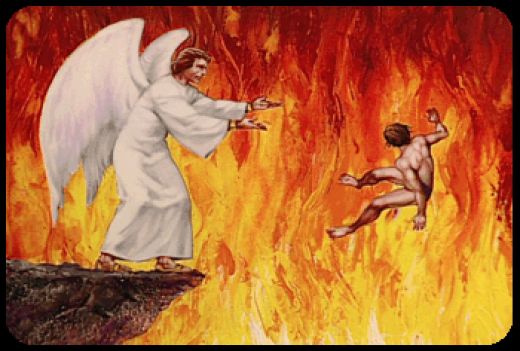 438
رؤيا ٢٠ : ١٥ وَكُلُّ مَنْ لَمْ يُوجَدْ مَكْتُوباً فِي سِفْرِ الْحَيَاةِ طُرِحَ فِي بُحَيْرَةِ النَّارِ.
[Speaker Notes: ___________________
ES-03-Reincarnation&SpiritsInPrison-44
OB-38-Salvation-44
NS-08-2Cor-267
NS-22-Rev20-22-slide 154]
نقل              الفردوس
8 لذلك يقول إذ صعد إلى العلاء سبى سبياً وأعطى الناس عطايا 9 وأما أنه صعد فما هو إلا أنه نزل أيضاً أولاً إلى أقسام الأرض السفلى 10 الذي نزل هو الذي صعد أيضاً فوق جميع السماوات لكي يملأ الكل
14و16
أف 4: 8-10
اختطف هذا إلى السماء الثالثة... اختطف إلى الفردوس
... اليوم تكون معي في الفردوس
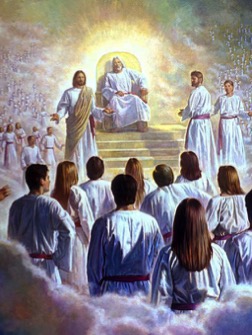 لوقا 23: 43
2 كو 12: 2، 4
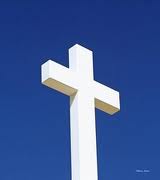 ش
ي
ئ
و
ل
الفردوس
السماء
18 فإن المسيح أيضاً تألم مرة واحدة من أجل الخطايا البار من أجل الأثمة لكي يقربنا إلى الله مماتاً في الجسد ولكن محيى في الروح 

19 الذي فيه أيضاً ذهب فكرز للأرواح التي في السجن 20 إذ عصت قديماً حين كانت أناة الله تنتظر مرة في أيام نوح إذ كان الفلك يبنى الذي فيه خلص قليلون أي ثماني أنفس بالماء
1 بط 3: 18-20
الهاوية
الهاوية
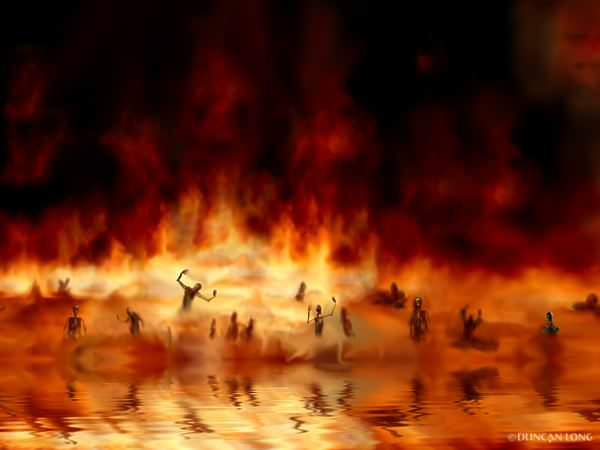 رؤ 20: 14-15
جهنم
جهنا
بحيرة النار
بحيرة الألم المشتعلة
الموت الثاني
لوقا 16: 26
.... بيننا وبينكم هوة عظيمة قد أثبتت حتى إن الذين يريدون العبور من ههنا إليكم لا يقدرون ولا الذين من هناك يجتازون إلينا
وطرح الموت والهاوية في بحيرة النار هذا هو الموت الثاني وكل من لم يوجد مكتوباً في سفر الحياة طرح في بحيرة النار
[Speaker Notes: Paradise before Christ's death was part of OT Sheol, or the underworld of the dead, both saved and unsaved. But Jesus brought Paradise up to God after his resurrection. Also, Hades is different from Hell in that Hades is a temporary place of punishment now while Hell is the future and eternal place of torment.
___________________
Common-472
ES-03-Reincarnation&SpiritsInPrison-45
OB-38-Salvation-45
NS-08-2Cor-268
NS-22-Rev20-22-slide 155]
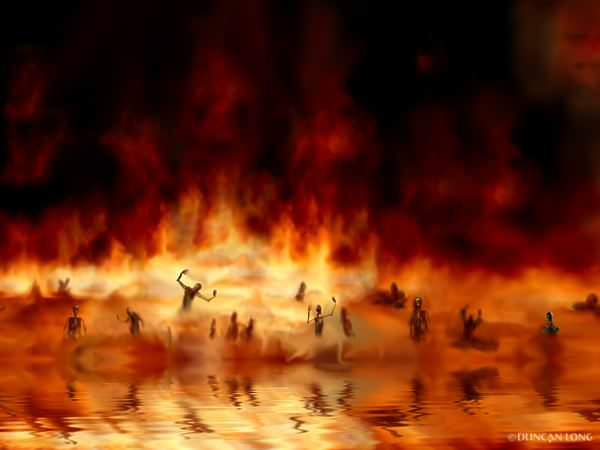 438
بُحَيْرَةِ النَّارِرؤيا ٢٠ : ١٤-١٥
[Speaker Notes: ___________________
ES-03-Reincarnation&SpiritsInPrison-46
OB-38-Salvation-46
NS-08-2Cor-269
NS-22-Rev20-22-slide 156]
175س
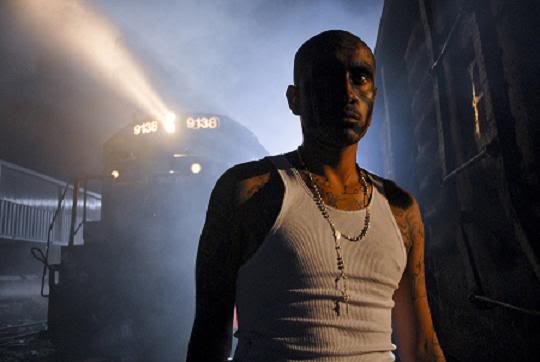 الخلاص في العهد الجديد
ماذا عن العهد الجديد؟
175س
خطة متناسقة، أسلوب غير متغير
نفس وعد الخلاص
نفس الفادي
نفس الشرط  المطلوب للمشاركة في بركات الفداء (الإيمان)
نفس الخلاص الكامل لكي من يقبل عرض الرحمة الإلهية
يكمل العهد الجديد تأكيد العهد القديم أن الخلاص يخص الله وحده
175س
العناصر
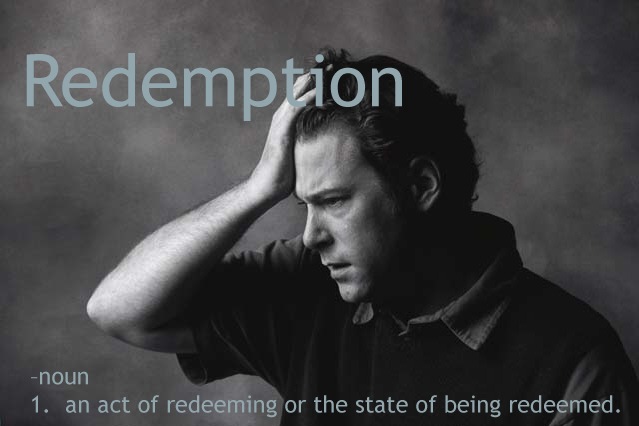 أولاً، وعد الله للإنسان أنه سيتصرف نيابة عنه

ثانياً، عناية الله هي أساس الخلاص

ثالثاً، تجاوب الإنسان المقبول هو قبول عناية الله للخلاص بالإيمان
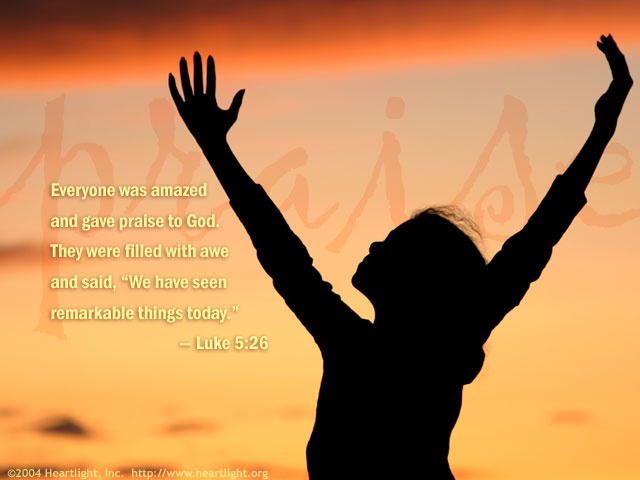 الموضوعي والذاتي
175س
الوعد؟
				العناية؟
							 التجاوب؟
الخلاص ليس مكافأة      الأعمال التي عملناها        لكن من خلال            الإيمان بالمسيح
(أف 2: 8-9)
بول فاينبرج، الخلاص في العهد القديم، في التقليد والعهد
175س
الخلاص الذاتي والموضوعي
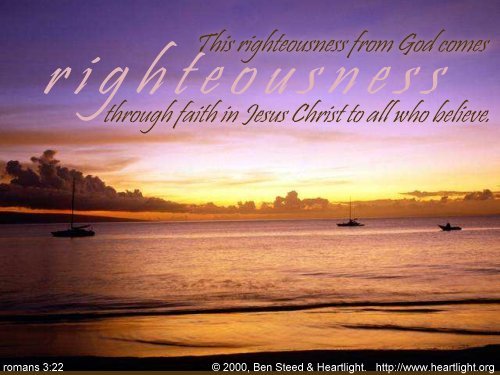 الموضوعي
إزالة الخطية
دفع ثمن الخطية
موت المسيح كأساس أو أرضية الخلاص
الذاتي
غفران الخطية
التطهير من الخطية
التغطية (دفعة أولى)
عبرانيين 10: 4
بول فاينبرج، الخلاص في العهد القديم، في التقليد والعهد
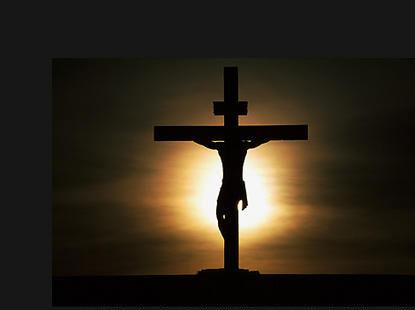 الجانب الموضوعي في الخلاص
175س
إعلان سر الجسد الواحد في المسيح المكون من اليهود والأمم   (أف 3: 9؛ 6: 19)
 
خطة الله
موجودة قبل تأسيس العالم (أف 1: 3-14)
لكل الأمم (تك 12)
اكتملت في يسوع (عب 10)
كان موته لأجل الجميع (يو 11: 51-52)
غفران الخطايا لكل الأمم (لو 24: 47) 

البركة الموعودة من خلال إبراهيم لكل الناس (غل 3: 8)
الأساس الموضوعي -  المسيح
175ش
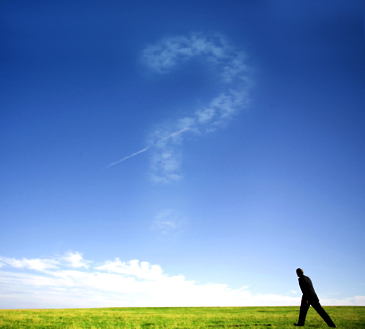 كان اختيار الله السيادي أن المسيح حمل الله هو الذي يرفع خطية العالم (يو 1: 29)
هذا هو المسيح الموصوف في سفر العبرانيين بأنه مؤسس ووسيط الخلاص (عب 2: 10، 7: 25)
الذي فيه لنا الفداء بدمه غفران الخطايا حسب غنى نعمته التي أجزلها لنا بكل حكمة وفطنة (أف 1: 7-8)
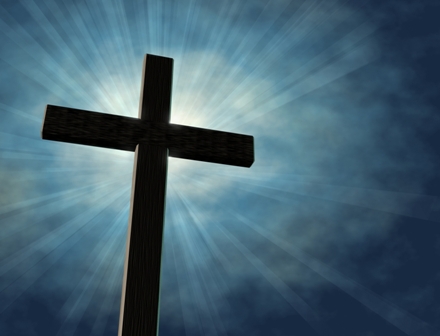 الجانب الذاتي في الخلاص
175ش
الجوهر مقابل التعبير
العهد القديم – الذبائح
العهد الجديد – المعمودية، عشاء الرب
تضمينات اليوم
175 ش-ص
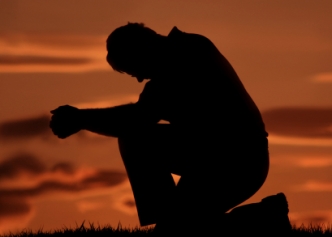 قداسة الله غير قابلة للتغيير
يوجد في الحياة ما هو أكثر من هنا والآن
سيؤثر موقفنا من ذبيحة المسيح على وجهة نظر غير المسيحيين بعد من الإنجيل (نحن نعطيهم وجهة نظر)
ما هي اللغة التي يجب 
أن أقترضها لأشكرك
أيها الصديق العزيز
على حزنك المحتضر
وشفقتك التي لا نهاية لها؟

اجعلني لك إلى الأبد
وإذا شعرت بالإغماء
يا رب دعني لا 
أتوقف أبدًا عن حبي لك.
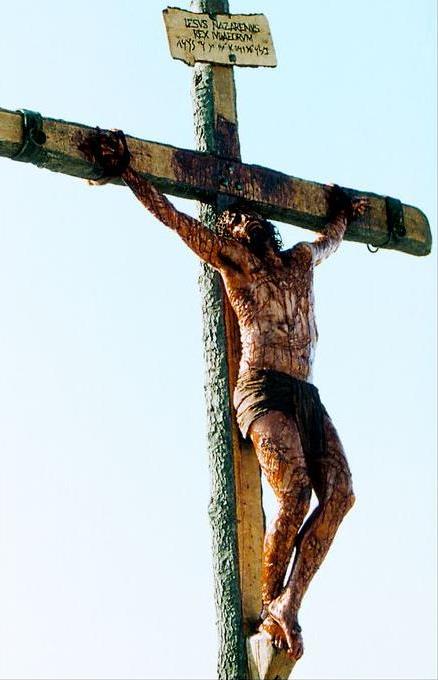 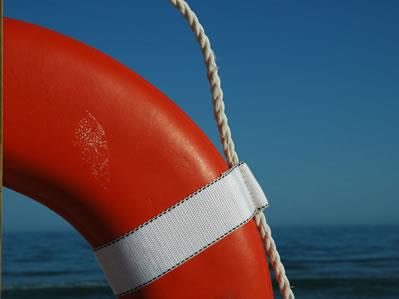 والآن، كيف يجب أن نخلص؟
تقديم:
ويندي يو، جون وونغ، أكشاي راجكومار، جوزي فيليب
تشرين أول 2005
Black
أحصل على هذا العرض التقديمي مجانًا
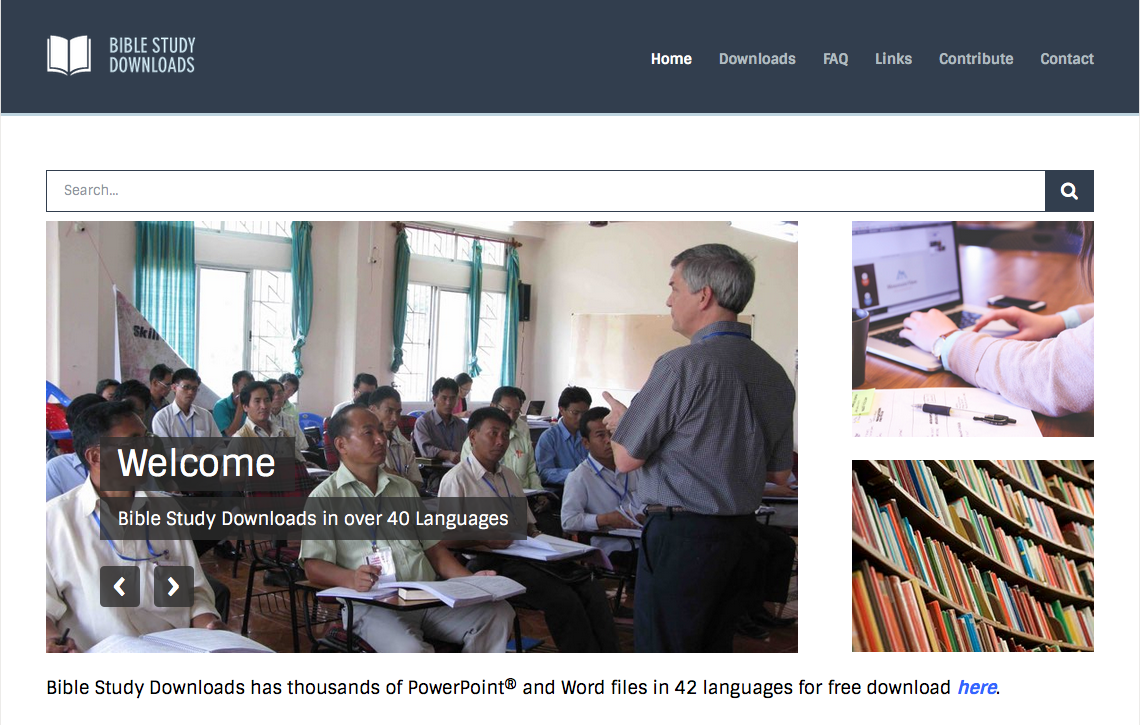 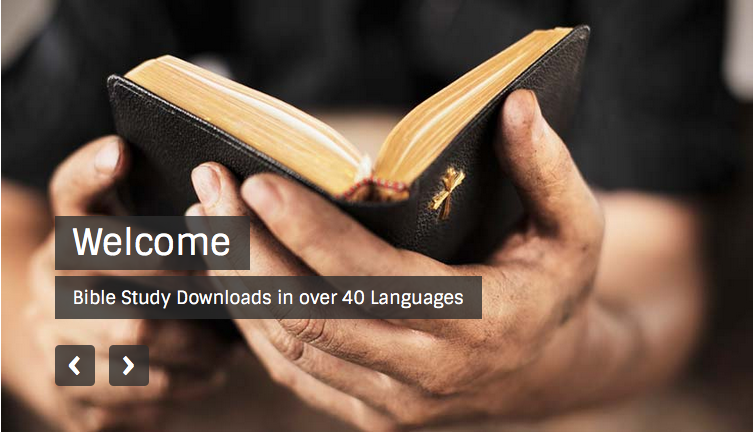 الرابط للعرض التقديميِّ "خلفيَّات العهد القديم" متاحٌ على الموقع الإلكترونيّ: BibleStudyDownloads.org
[Speaker Notes: خلفيَّات (حرفيًّا: ورق الجدران) العهد القديم .
OB is OT Backgrounds (ob) Arabic (Literally OT Wallpapers!)
_____________
Common-26]